Сущность предприятия как основного звена экономики отрасли
По учебной дисциплине: Основы экономики
Выполнила: Репина Татьяна Николаевна
Цель
- изучить основные признаки, термины, понятия, значения, структуру, классификацию;
- проанализировать виды разных понятий, преимущества и недостатки разных форм.
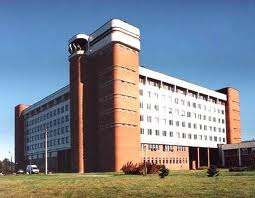 Содержание
1. Понятие
2. Характеристика предприятия
3. Функции предприятий 
4. Классификация предприятий
5. Структура предприятия
6. Цех, участок, рабочее место, управление
Введение
Любая экономическая система существует на основе взаимодействия трех хозяйствующих субъектов: предприятий, государства и домашних хозяйств. 
Ведущим звеном экономики, ее основой являются предприятия, которые производят продукцию и услуги, сосредоточивают в своей собственности большую часть общественного капитала, определяют деловую активность экономики, обеспечивают занятость населения, формируют бюджет страны.
Понятие
Предприятие – это самостоятельный хозяйствующий субъект, созданный предпринимателем или объединением предпринимателей для производства продукции, выполнения работ и оказания услуг с целью удовлетворения общественных потребностей и получения прибыли.
Характеристика предприятия
организационное единство подразумевает наличие на предприятии определенным образом организованного коллектива со своей внутренней структурой и порядком управления; 
 производственно-техническое единство заключается в том, что предприятие объединяет экономические ресурсы для производства товаров и услуг, т. е. имеет конкретный комплекс средств производства, капитал, технологию;
 наличие обособленного имущества, которое предприятие самостоятельно использует в определенных целях;
 имущественная ответственность: предприятие несет полную ответственность своим имуществом по обязательствам, возникающим в процессе его деятельности;
оперативно-хозяйственная и экономическая самостоятельность выражается в том, что предприятие само осуществляет разного рода сделки и операции, само получает прибыль и несет убытки.
Функции предприятий
бесперебойный и ритмичный выпуск высококачественной продукции в соответствии с имеющимися производственными возможностями;
 удовлетворение общественных потребностей в продукции, всемерный учет требований потребителей, формирование эффективной маркетинговой политики; 
 эффективное использование производственных ресурсов (основного капитала, материальных, финансовых и трудовых ресурсов), повышение эффективности производства;
разработка стратегии и тактики поведения предприятия на рынке; 
обеспечение конкурентоспособности предприятия и продукции, поддержание высокого имиджа предприятия;
совершенствование организации производства, труда и управления; использование новейших достижений НТП в производстве; 
обеспечение социальной эффективности производства (рост квалификации и большей содержательности труда работников, повышение их уровня жизни, создании благоприятного морально-психологического климата в трудовом коллективе).
Задачи предприятия определяются интересами его собственников, потенциалом и другими факторами внешней и внутренней среды. 
В современных условиях перед многими отечественными предприятиями нередко стоят совершенно иные цели и задачи. 
Так, основной целью может являться не получение прибыли, а, например, обеспечение стабильной работы предприятия, завоевание рынка, бесперебойная реализация продукции или своевременная выплата достойной заработной платы работникам.
Основными признаками классификации предприятий являются:
отраслевая принадлежность; 
структура производства; 
используемые ресурсы;
назначение готовой продукции;
размеры; 
форма собственности; 
организационно-правовая форма;
технологическая и техническая общность;
 время работы в течение года.
В зависимости от используемых ресурсов предприятия делятся на:
предприятия, использующие в основном трудовые ресурсы (трудоемкие);
предприятия, интенсивно использующие средства производства (фондоемкие); 
предприятия, интенсивно использующие материалы (материалоемкие).

По форме собственности различают частные, государственные, муниципальные предприятия.
По назначению готовой продукции предприятия классифицируются на предприятия, производящие средства производства (машины, оборудование, транспорт), и предприятия, производящие предметы потребления (продукты питания, одежду и т. д.).
В зависимости от мощности производственного потенциала (размеров) предприятия делятся на крупные, средние и малые.
По организационно-правовой форме в соответствии с Гражданским кодексом РФ предприятия подразделяются на хозяйственные товарищества (полное товарищество и товарищество на вере), хозяйственные общества (общество с ограниченной ответственностью, общество с дополнительной ответственностью, акционерное общество), государственные и муниципальные унитарные предприятия и производственные кооперативы.
По характеру потребляемого сырья все предприятия группируются на предприятия добывающей промышленности 
    (нефте-, угледобывающие предприятия) и предприятия обрабатывающей промышленности (машиностроение, металлообработка).
По признаку технической и технологической общности выделяют четыре типа предприятий:
с непрерывным процессом производства (предприятие работает 24 часа в сутки, например ГРЭС, хлебокомбинат); 
с дискретным (прерывным) процессом производства; 
с преобладанием механических процессов производства (предприятия мебельной, легкой промышленности);
с преобладанием химических процессов производства (фармацевтическая, химическая отрасли промышленности).
В зависимости от времени работы в течение года выделяют предприятия сезонного действия и предприятия круглогодичного действия.
Структура предприятия
Структура предприятия– это состав и соотношение его внутренних звеньев (цехов, участков, отделов, служб) и формы их взаимосвязи в процессе деятельности предприятия. 
Различают общую, производственную и организационную структуру управления предприятием.
Под общей структурой предприятия понимается комплекс производственных и непроизводственных подразделений, их связи и соотношения по численности работников, площади, пропускной способности.
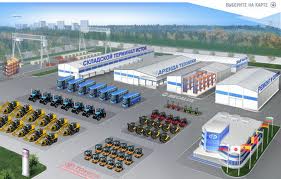 К производственным подразделениям относят цеха и участки, в которых изготавливается основная продукция, материалы, полуфабрикаты, запчасти, вырабатываются различные виды энергии, осуществляются различные виды ремонта. 
К непроизводственным подразделениям относятся подразделения, обслуживающие работников предприятия: столовые, буфеты, медпункты, профилактории, клубы, жилищно-коммунальные отделы и т. п.
Цех
Основной структурной единицей крупного предприятия принято считать цех – обособленное в административном отношении подразделение, где выполняются основные, вспомогательные или обслуживающие производственные процессы. 
Основными являются цеха, в которых непосредственно выполняются какие-либо стадии технологического процесса по превращению исходных сырья и материалов в готовую продукцию, на которой специализируется данное предприятие.
К вспомогательным относятся цеха, обеспечивающие нормальное функционирование процесса производства (инструментальный, ремонтный, модельный, энергетический, паросиловой и др.).
Обслуживающие цеха заняты оказанием различных услуг производству (транспортное, складское хозяйство, санитарно-технические устройства, телефонная связь, центральные заводские лаборатории). 
Побочные цеха занимаются переработкой отходов и побочных продуктов основного производства, а в подсобных цехах осуществляется деятельность, не связанная с производствен-ным профилем предприятия (производство тары, кирпича, сельскохозяйственной продукции).
Участок
Участок – это наименьшее административно-производственное подразделение, где коллектив рабочих выполняет однотипные технологические операции или различные операции по изготовлению однотипной продукции. 
В зависимости от характера участия в производствен-ном процессе участки делятся на основные и вспомогательные. 
Основные участки могут быть организованы по технологическому или предметному принципу. Каждый производственный участок представляет собой совокупность рабочих мест.
Рабочее место
Рабочее место – это зона приложения труда одного или нескольких работников, определенная на основании трудовых и других действующих норм и оснащенная необходимыми средствами.
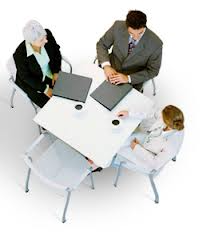 Управление
Организационная структура управления предприятием – это упорядоченная совокупность управляющих служб, характеризующаяся определенными взаимосвязями и соподчинением.
Группа руководителей и специалистов, на которую возложена ответственность за выработку и реализацию управленческих решений, составляет аппарат управления предприятием.
Контрольные вопросы
1. Что такое предприятие?
2. Какие бывают предприятия?
3. Почему предприятие считается основным звеном в экономике?
4. Основные функции предприятия
5. Структура предприятия
6. Назвать основные подразделения предприятия
Решить задачи
Задача №1.
В первом квартале предприятие выпустило изделия по цене Ц=380 руб. за единицу. Общая величина постоянных расходов FC=720 тыс. руб., удельные переменные VC=300 руб. 
Во втором квартале общие постоянные расходы снизились на 2% (∆FC=0,02). Определить, как изменилась точка безубыточности ∆x.
Задача №2.
Предприятие получило за год прибыль в размере П=1,2 млн. руб. 
Амортизационные отчисления за этот период А=0,85 млн. руб., условно-чистая продукция 3,15 млн. руб., материальные затраты - 2,5 млн. руб., незавершенное производство - 0,4 млн. руб. 
Определить величину чистой, товарной и валовой продукции.